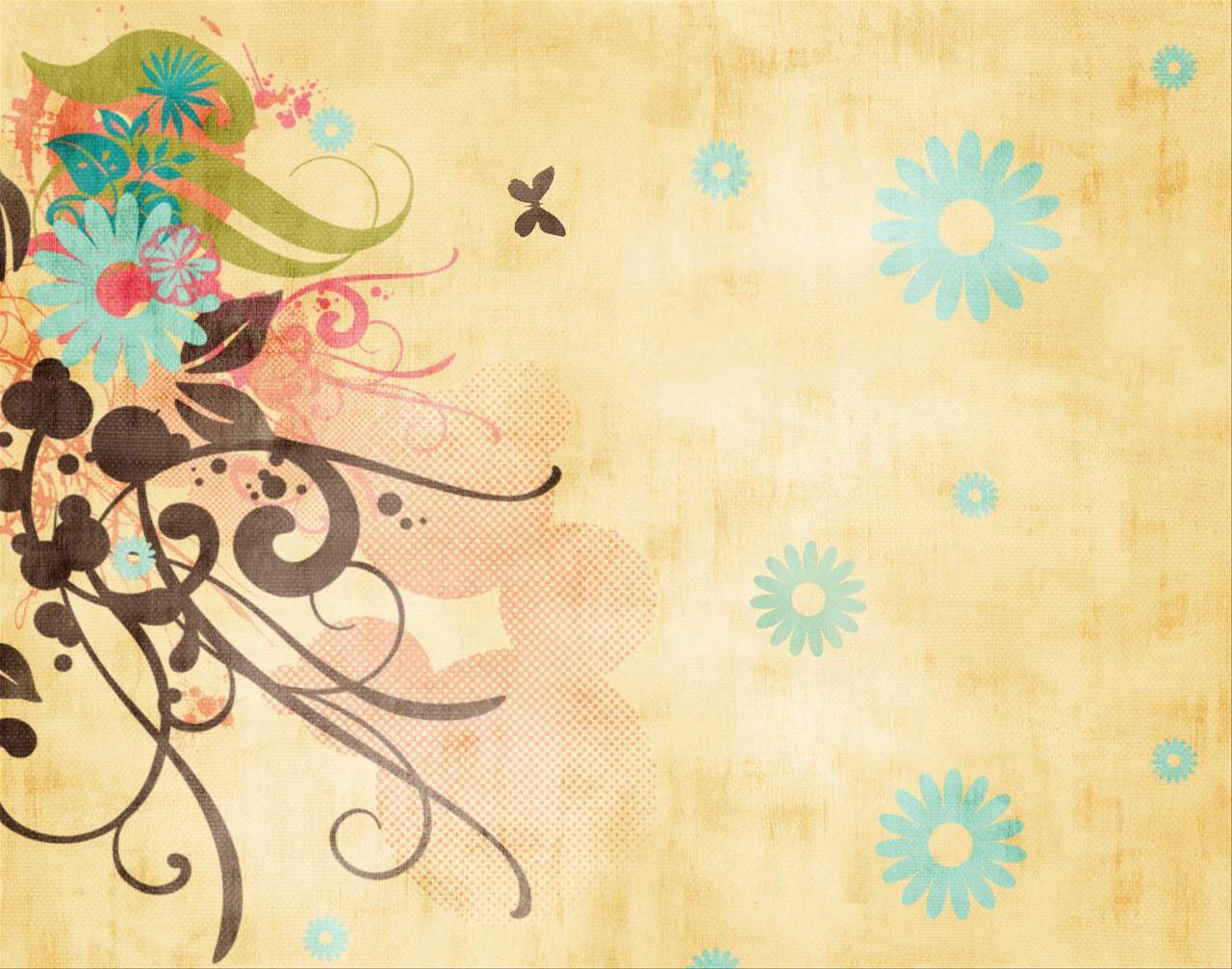 Муниципальное бюджетное общеобразовательное учреждение средняя общеобразовательная школа №2  г. Болотного Болотнинского района Новосибирской области
Тема выступления: «Организация эффективного взаимодействия между участниками образовательных отношений по профилактике суицидального и девиантного поведения».
Кошкина О.Ю, педагог-психолог
Филонова И.Л, педагог-организатор
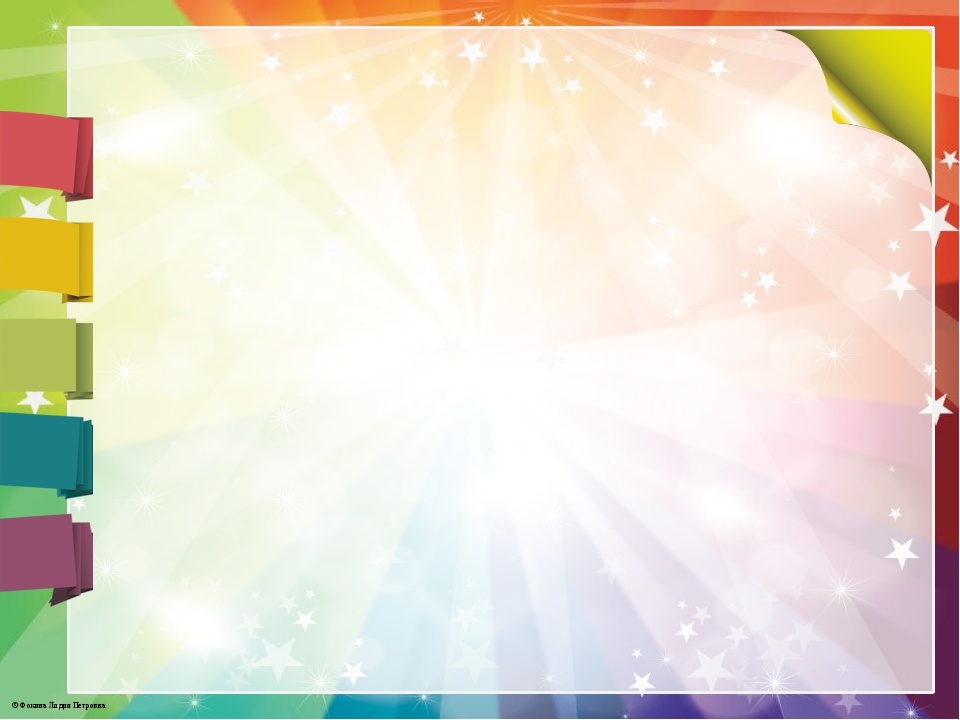 Одной из главных целей школьного   образования является создание и поддержка  психологических условий, обеспечивающих полноценное психическое и личностное развитие каждого ребенка.
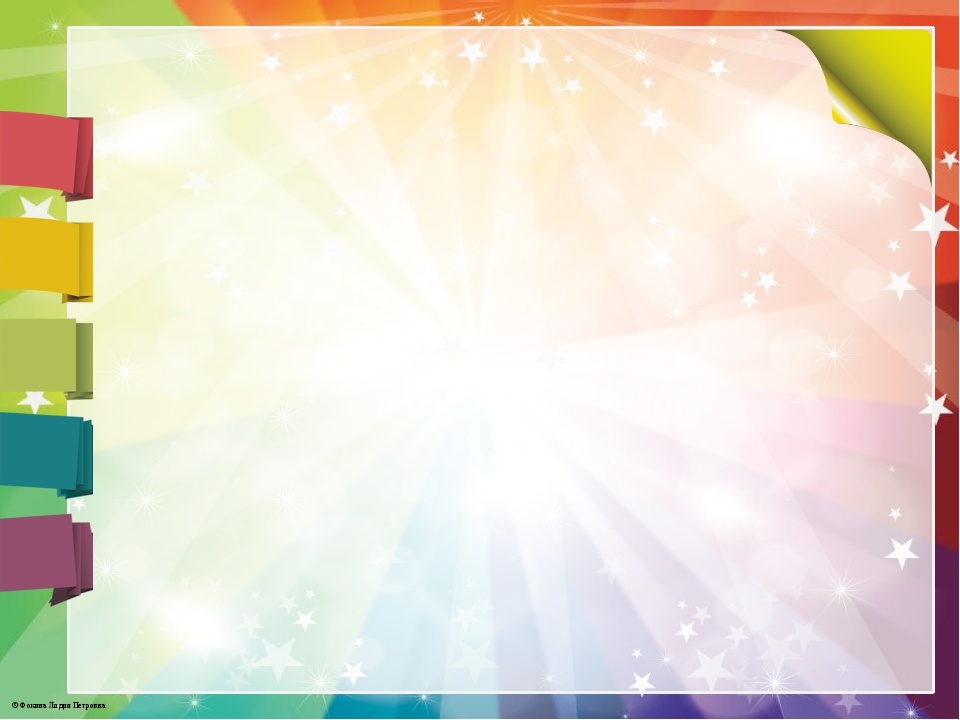 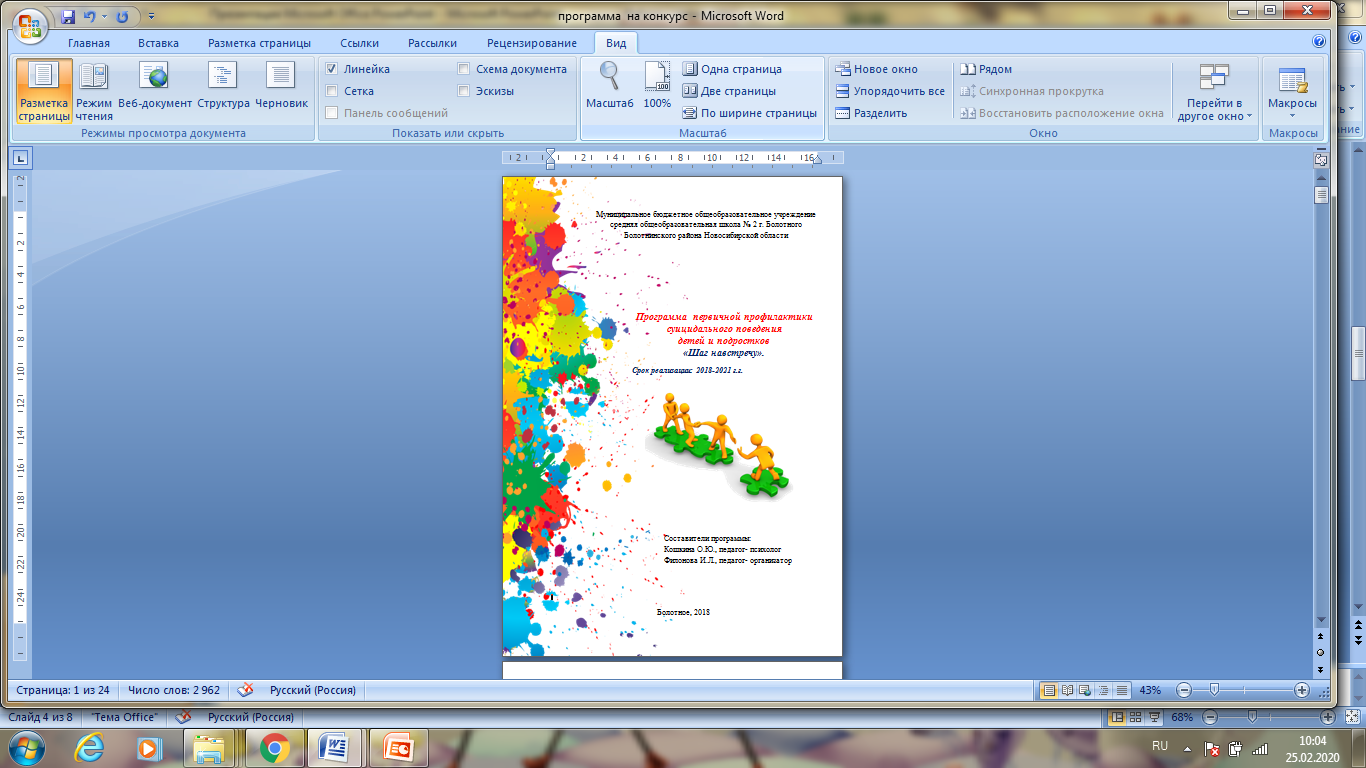 Цель программы: первичная профилактика суицидального поведения через повышение социальной адаптированности на основе формирования ценностно-целевой  позиции.
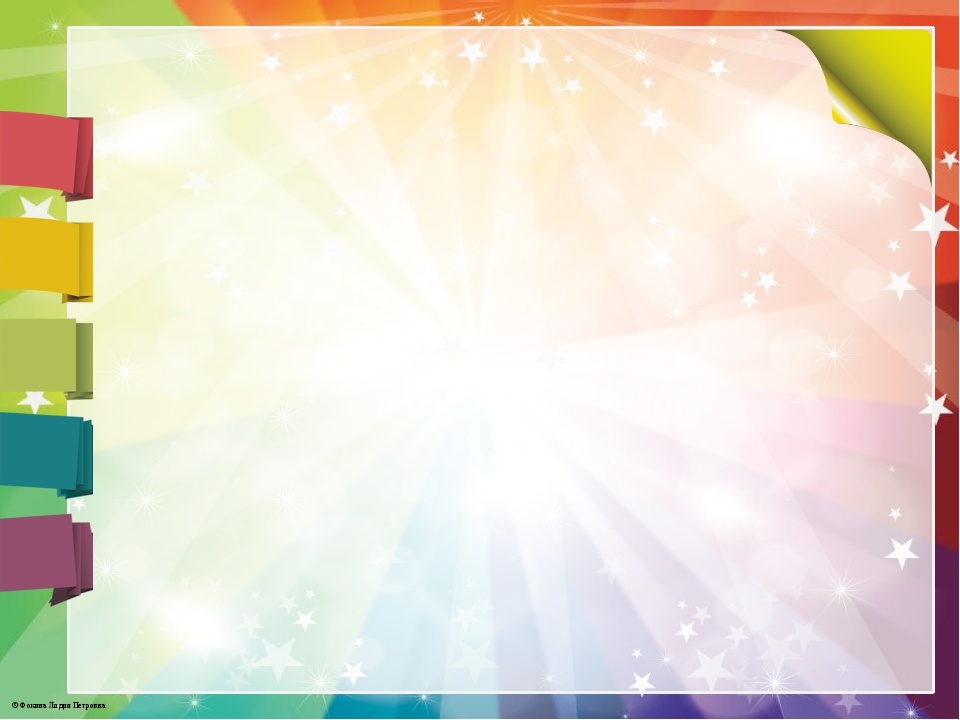 I. Система контроля социального педагога и классных  руководителей   за посещением учебных занятий  и наблюдением   за психоэмоциональным состоянием обучающихся.
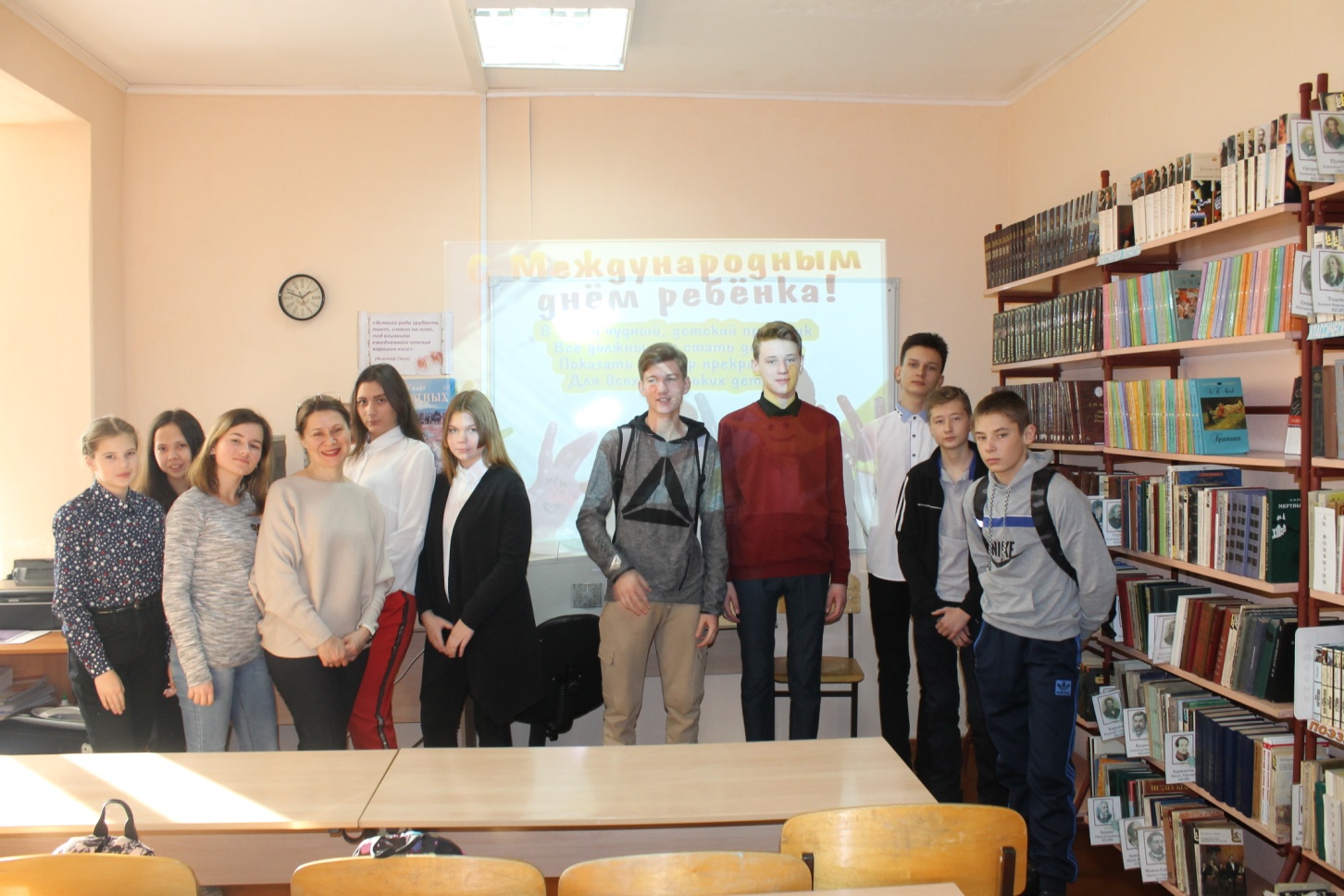 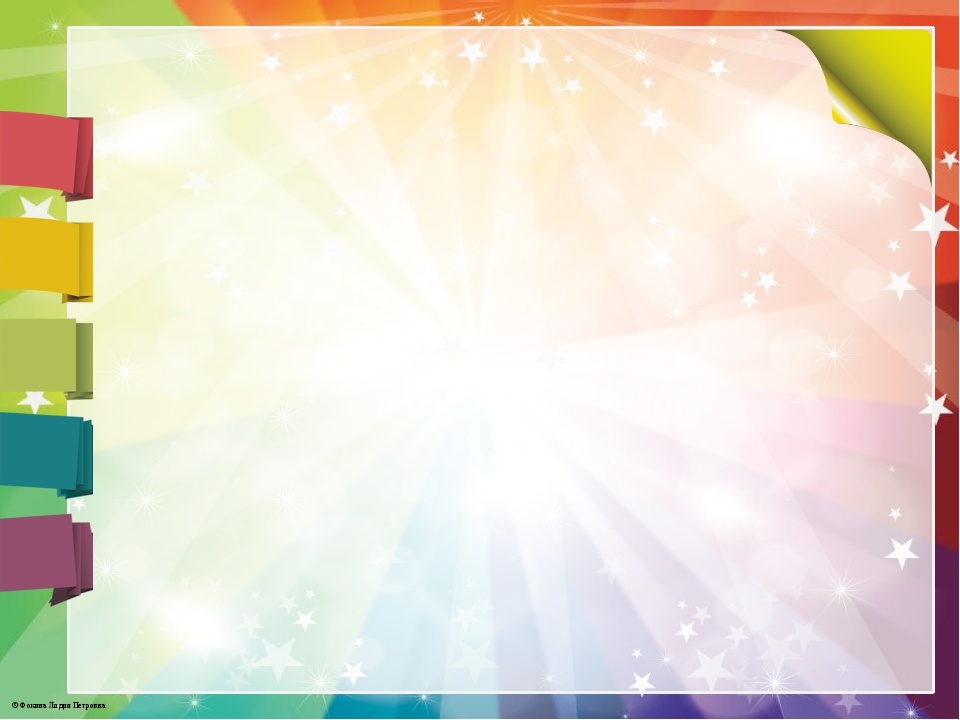 II. Оказание помощи   педагога-психолога (родителям    и учителю)  в вопросах обучения и воспитания ребенка.
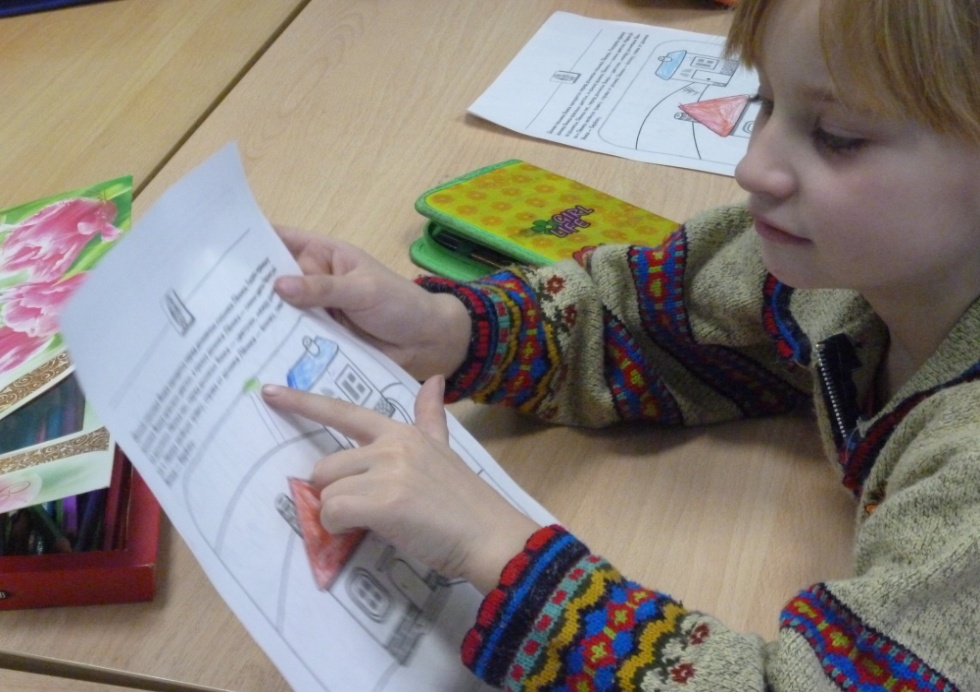 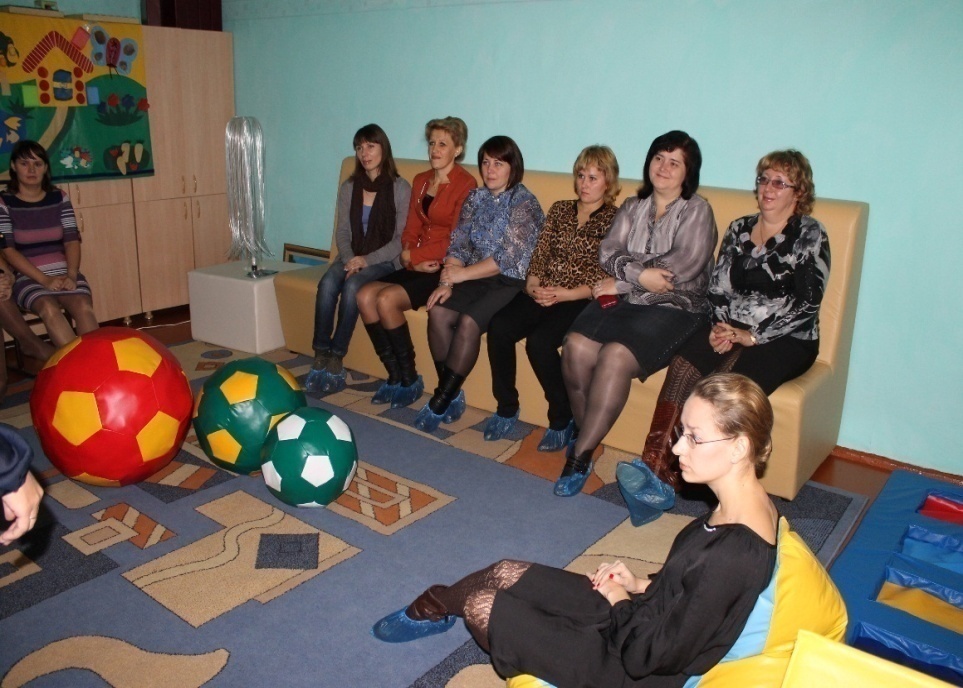 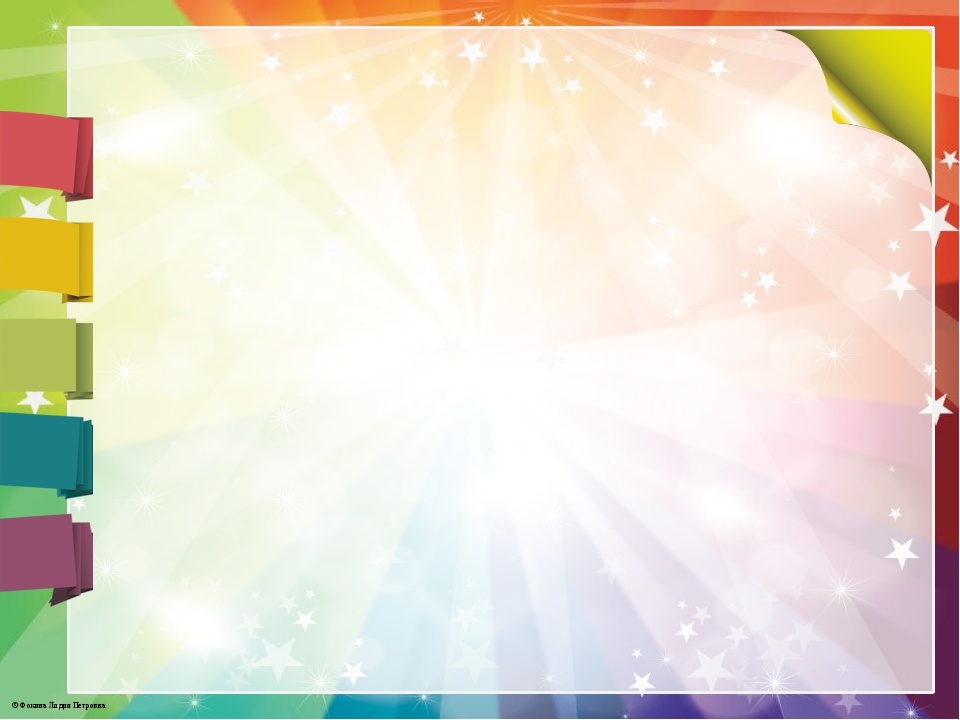 Адаптация 1, 5, 11 классов
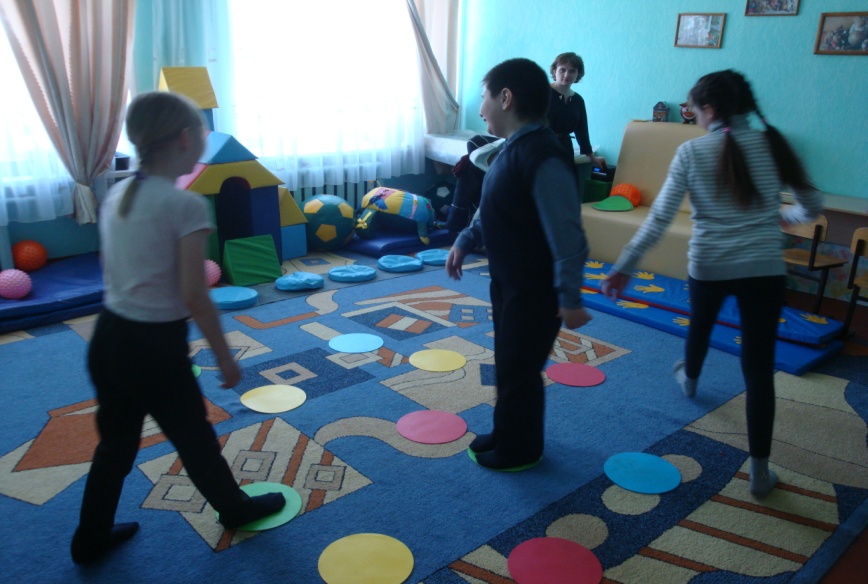 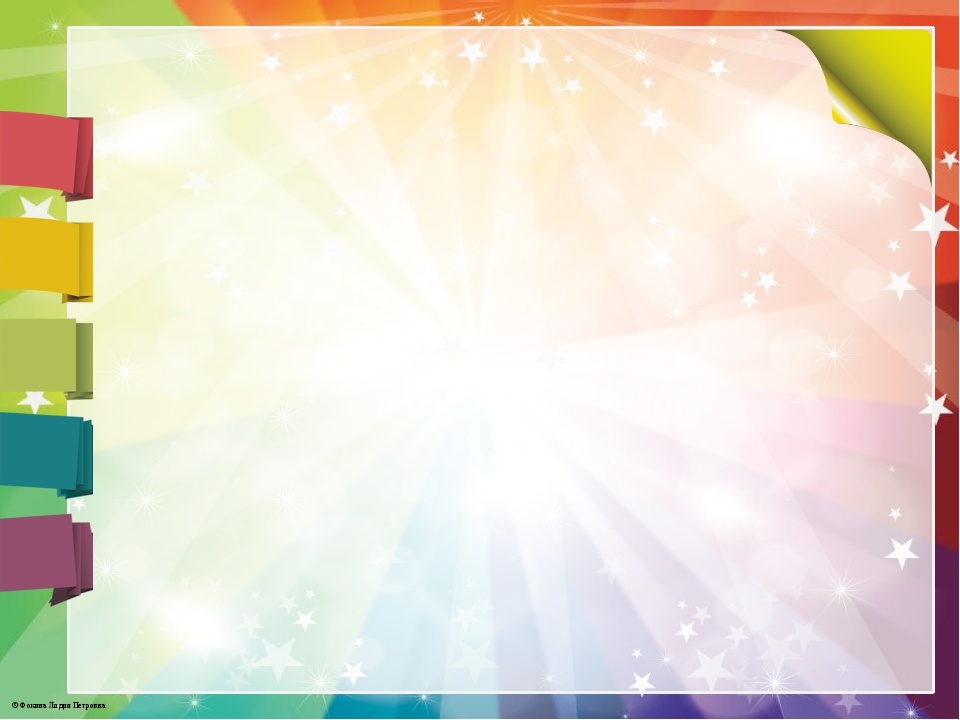 Сопровождение   обучающихся 9, 11 классов.
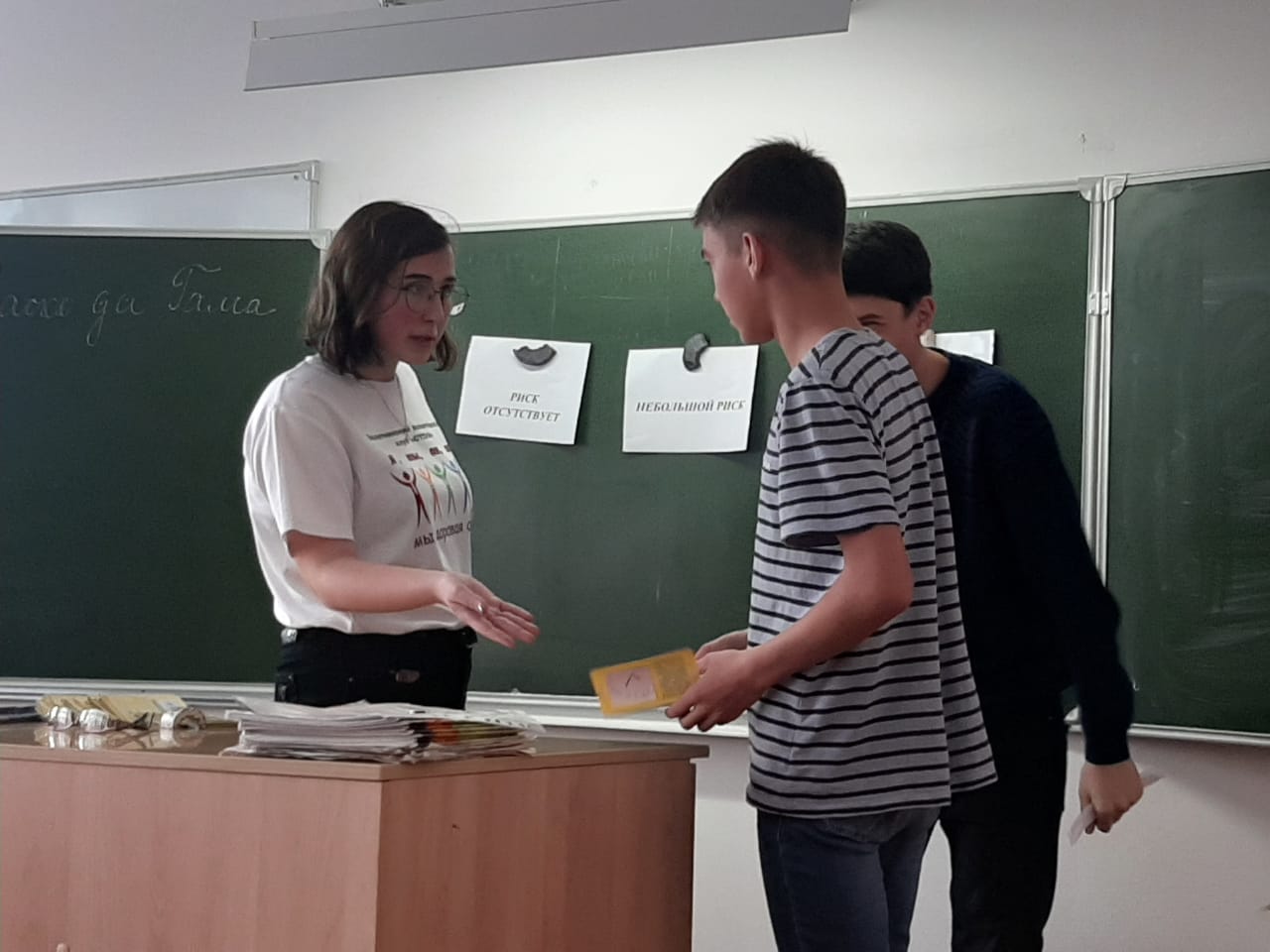 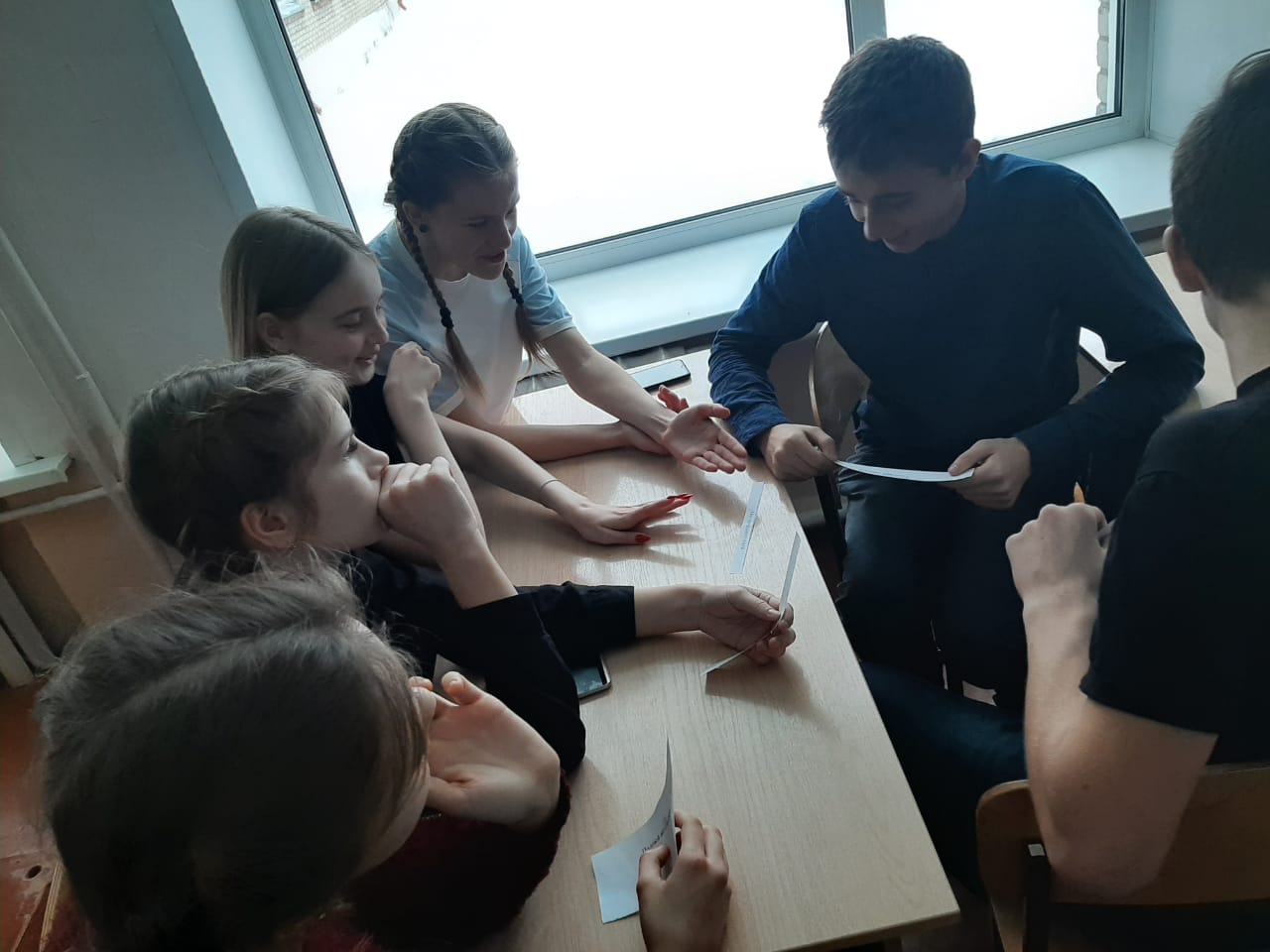 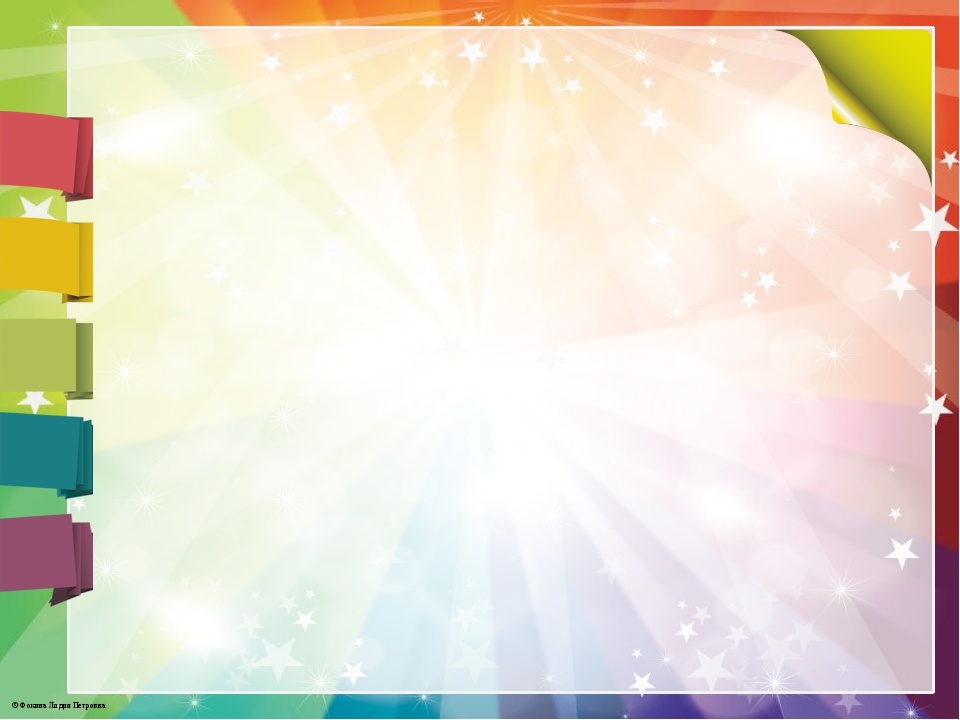 Занятия по программе «Учусь владеть собой»                             с элементами тренинга.
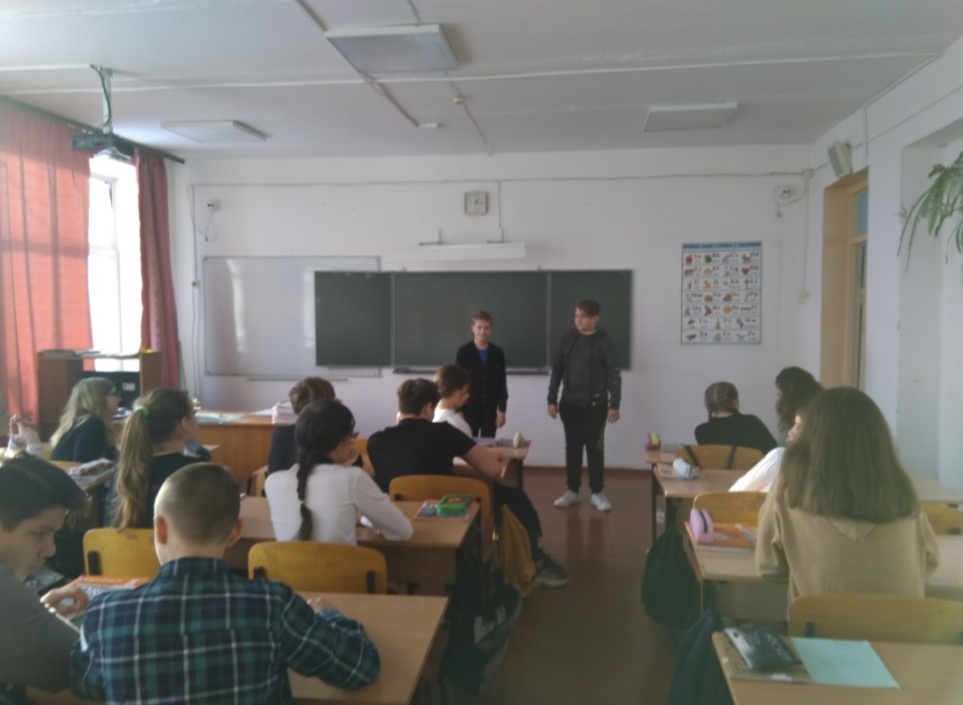 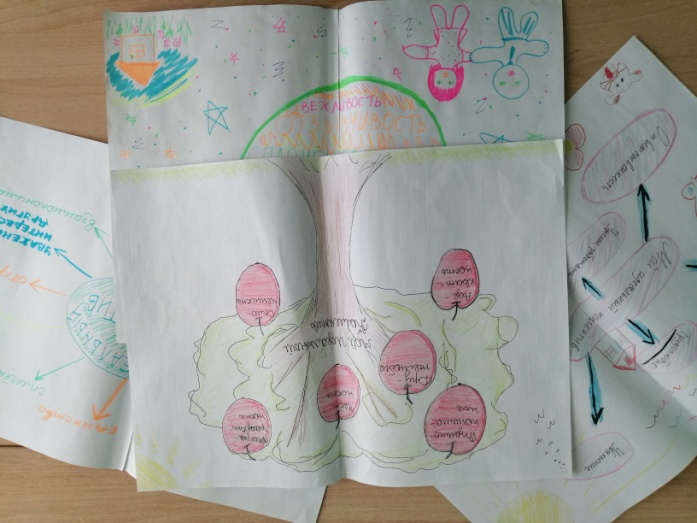 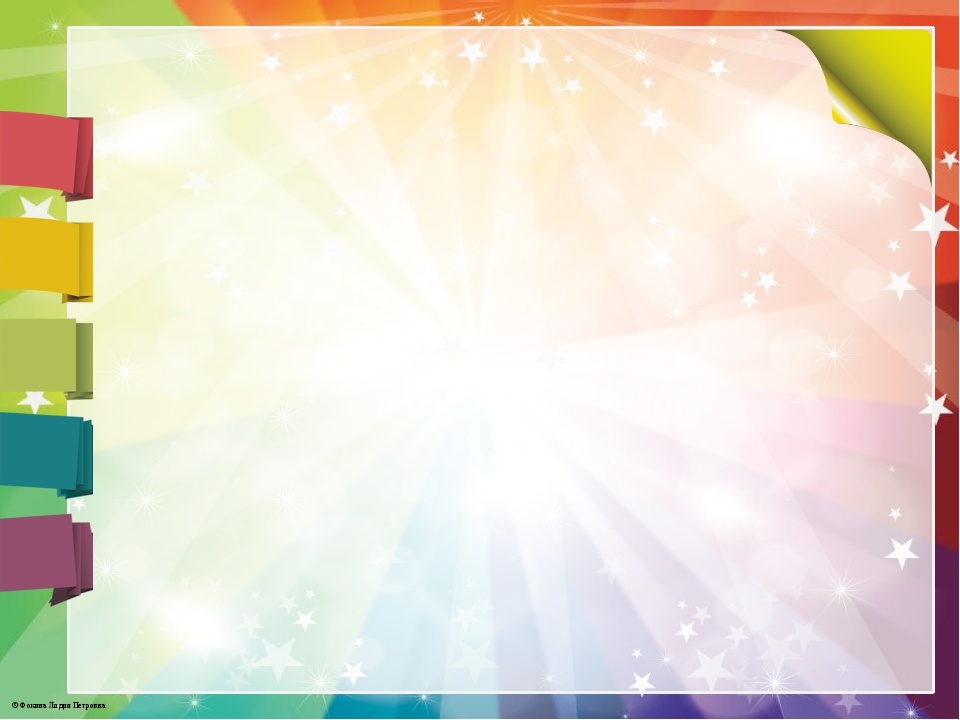 В работе с учащимися разных возрастных групп  используется  следующий диагностический инструментарий:
1-4 класс:
анкета «Что такое жизнь»,  3-11 класс;
компьютерная программа Зуенкова  А.М., Лединой В.Ю., Портновой А.А.  «Диагностика готовности к школьному обучению и адаптация первоклассников». Программа предназначена для обеспечения психолого-педагогического сопровождения ребенка в школе и контроля адаптации (Изучение личностной сферы: тест тревожности А. М. Прихожан, методика «Домики» О. А. Ореховой; Методика изучения мотивации М. Р. Гинзбурга); 
проективный рисунок «Моя семья»      Халс и Хэррис;
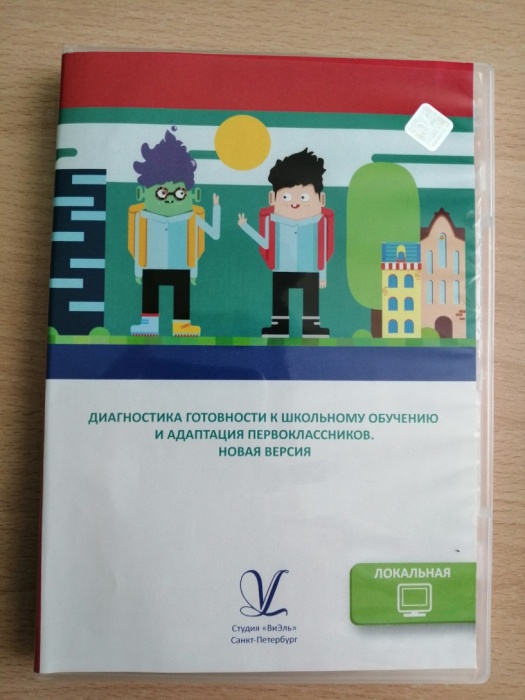 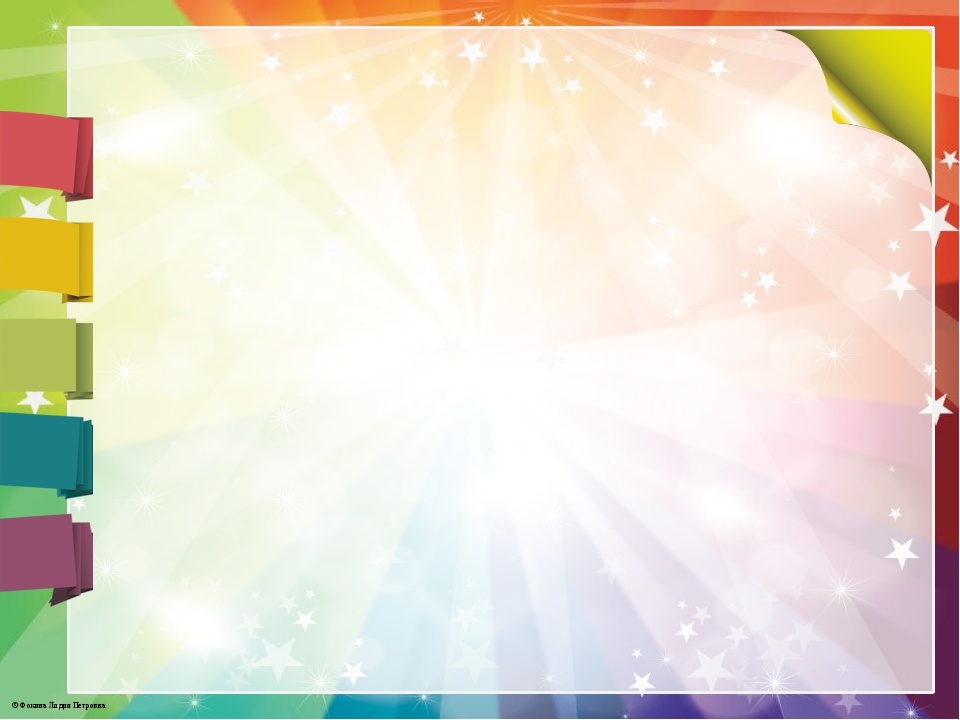 Компьютерная программа Зуенкова  А.М., Лединой В.Ю., Портновой А.А.  «Диагностика готовности к школьному обучению и адаптация первоклассников».
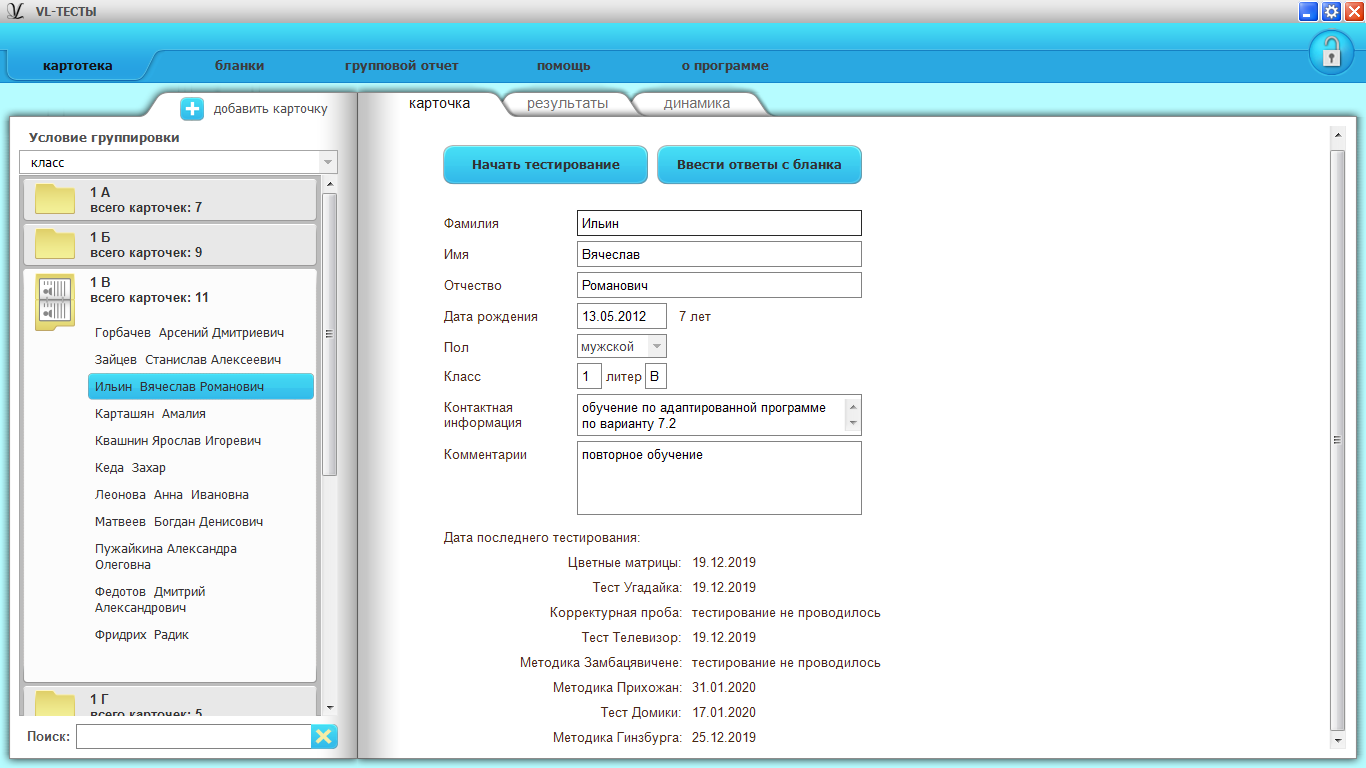 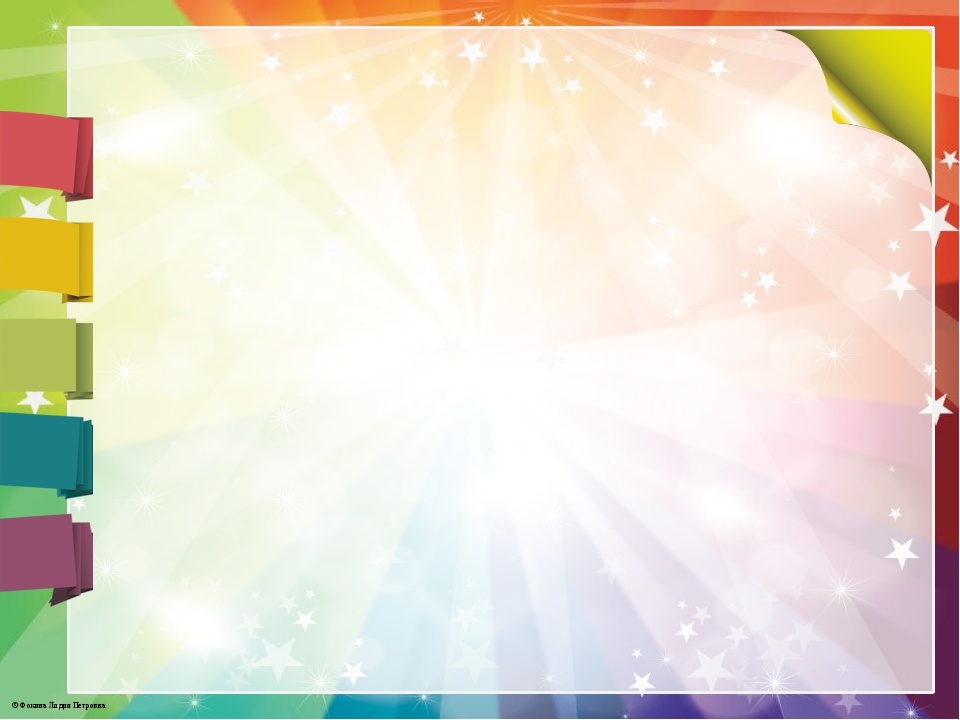 В работе с учащимися разных возрастных групп  используется  следующий диагностический инструментарий:
5-11 класс- проективный рисунок «Человек под дождем»;-  компьютерная программа  Зуенкова  А.М., Лединой В.Ю., Портновой А.А. «Диагностика личностных отклонений подросткового возраста».  Данная программа  включает в себя 6 тестов, которые помогут  выявить группы риска в подростковой среде, и оценить особенности каждого подростка с целью выбора наиболее эффективной стратегии коррекционной работы.
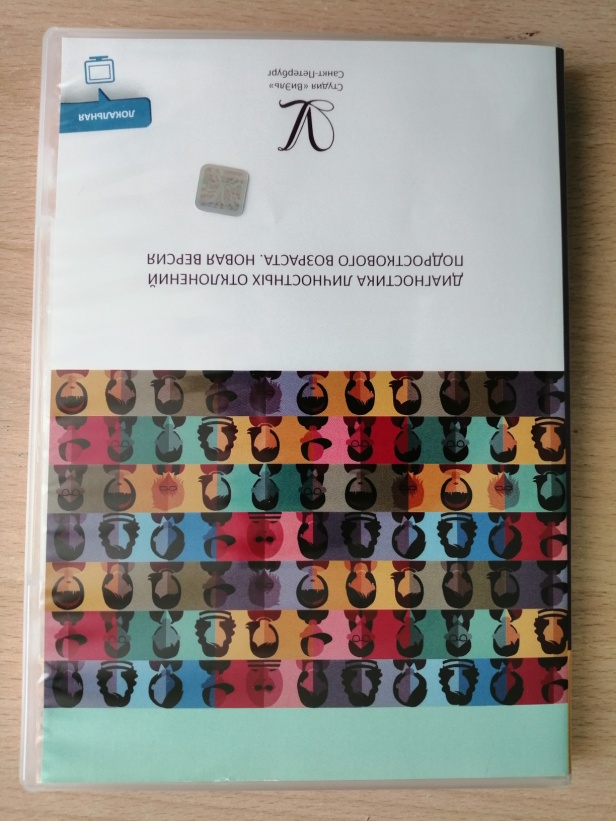 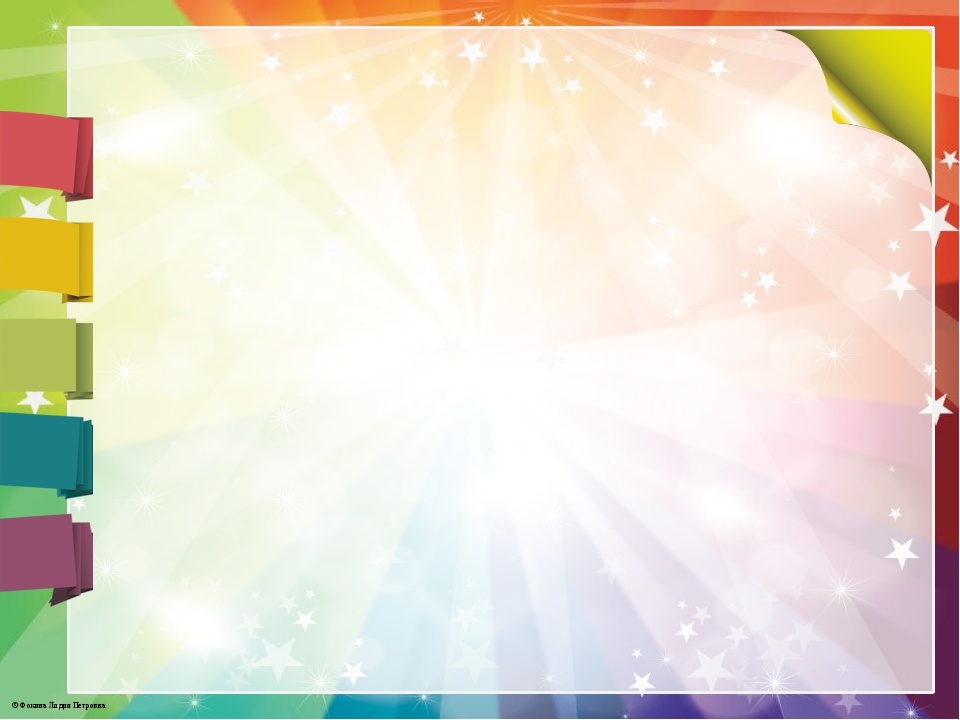 Компьютерная программа  Зуенкова  А.М., Лединой В.Ю., Портновой А.А. «Диагностика личностных отклонений подросткового возраста».
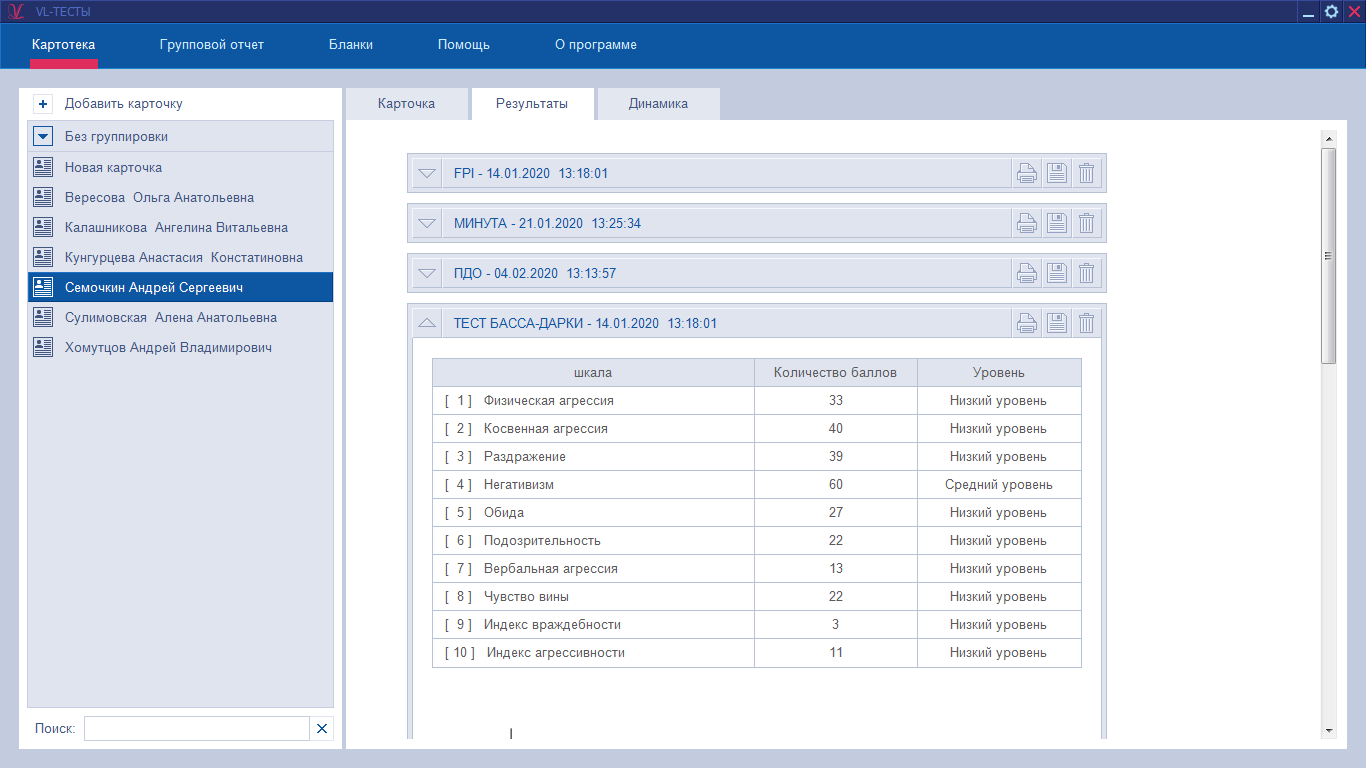 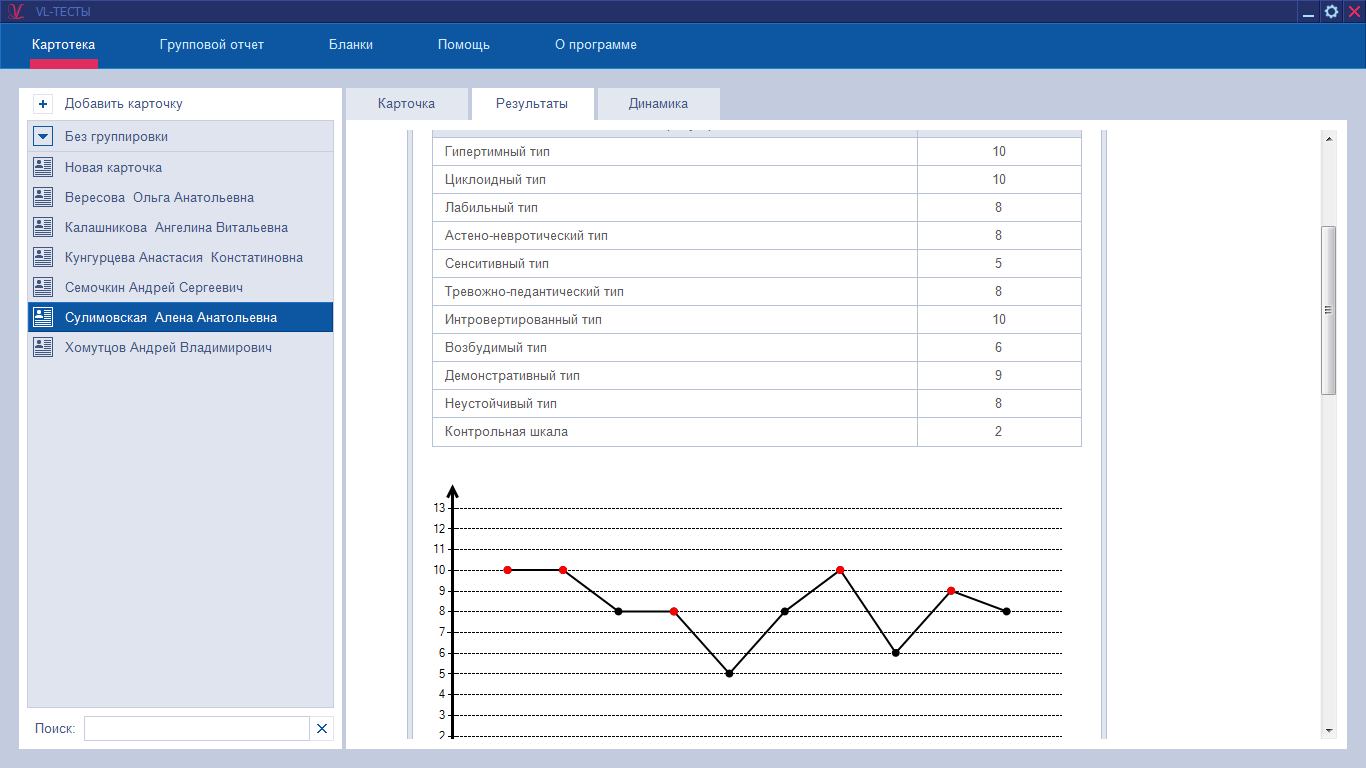 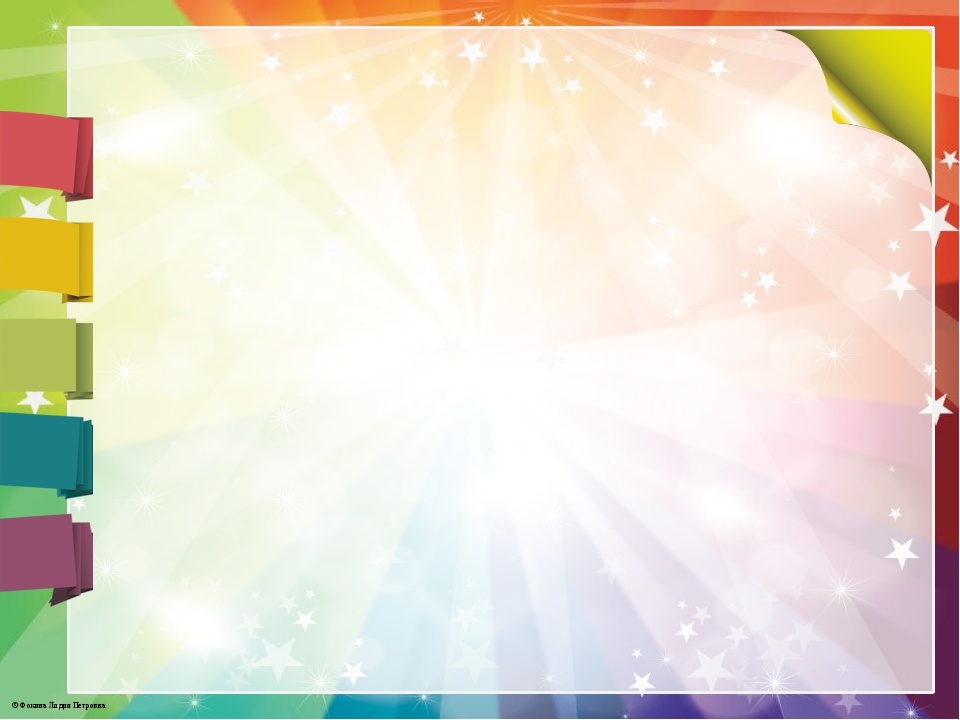 III. Просвещение на родительских собраниях, круглых столах, родительских лекториях   педагогов и родителей (законных представителей)  по  оказанию   помощи  в поиске путей    взаимопонимания и обучения  эффективным способам взаимодействия с детьми.
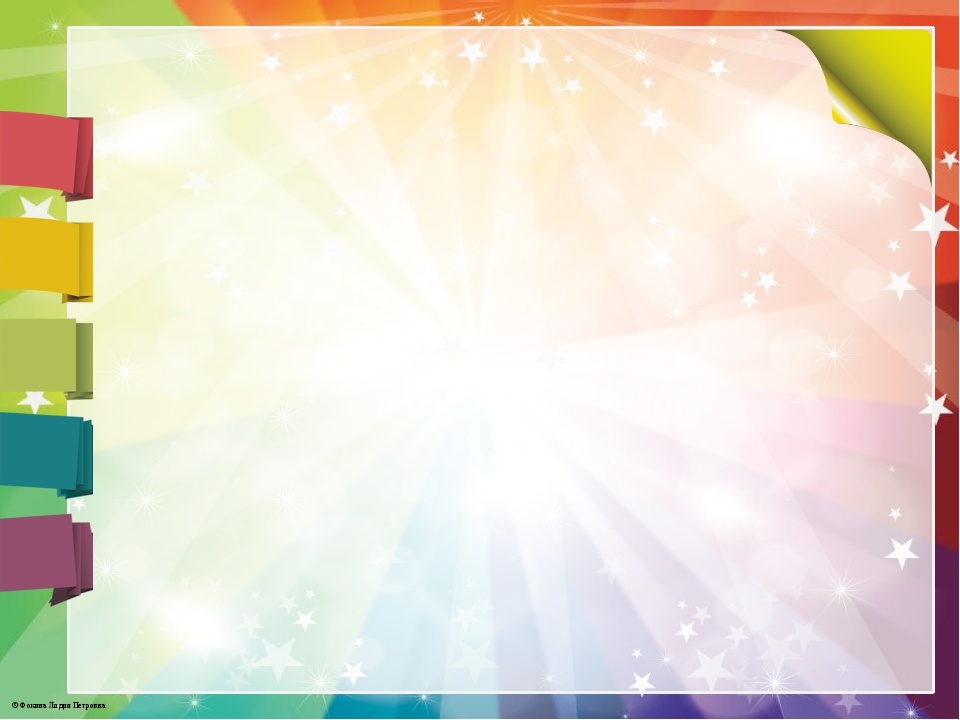 В помощь классным руководителям разработаны   памятки, буклеты, сценарии классных часов, направленные на формирование толерантности, решение конфликтных ситуаций.
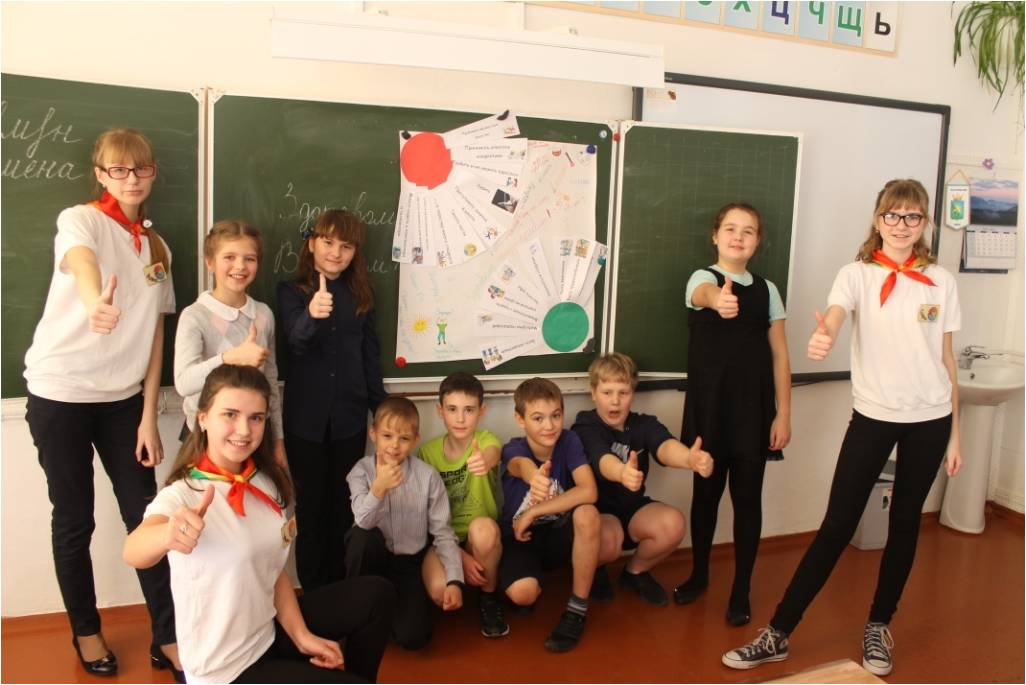 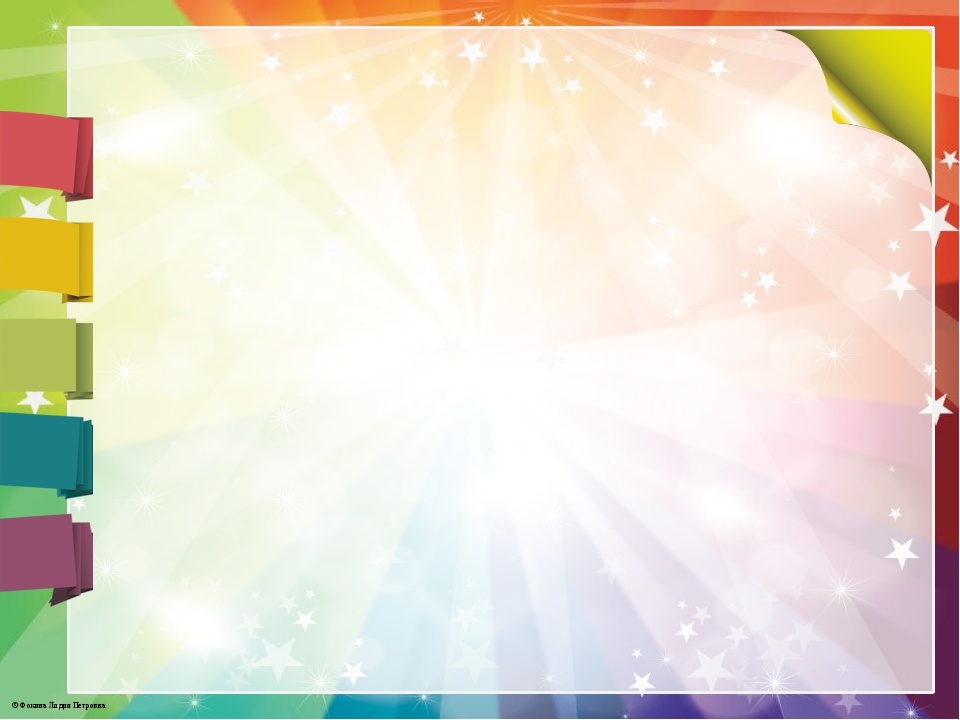 Необходимая информация  доводится до родителей на родительских собраниях.
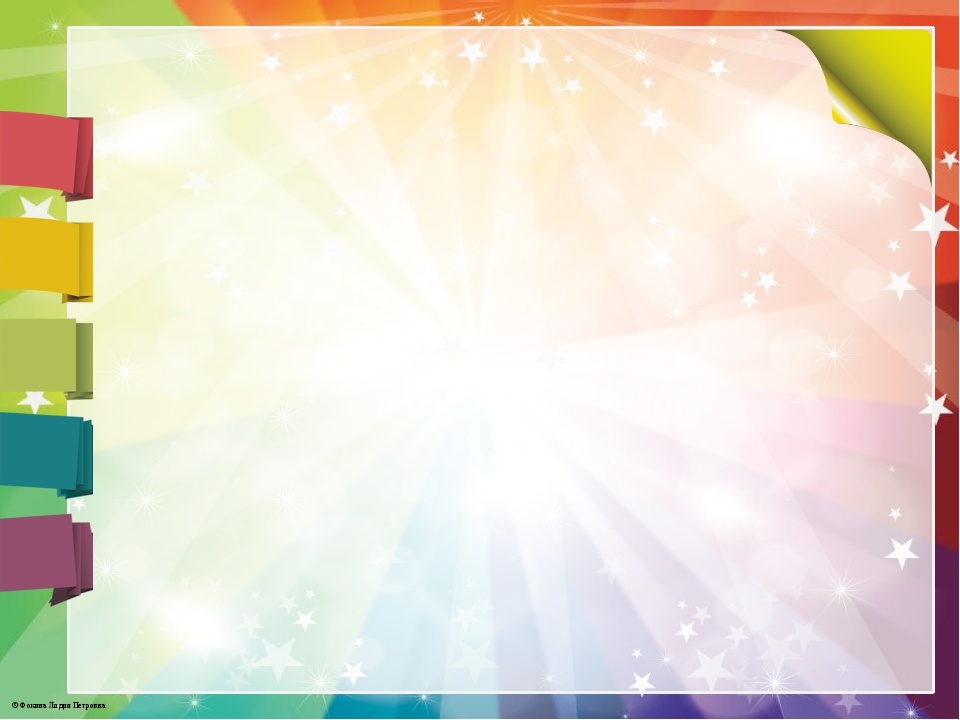 Классные и общешкольные мероприятия                                      с родителями.
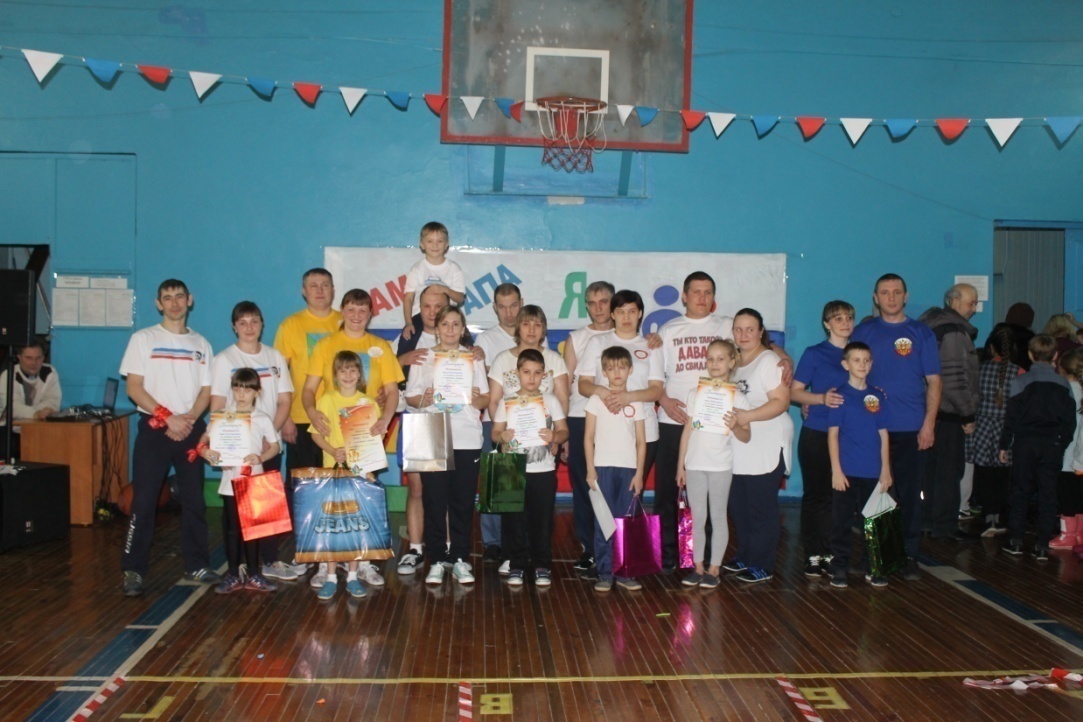 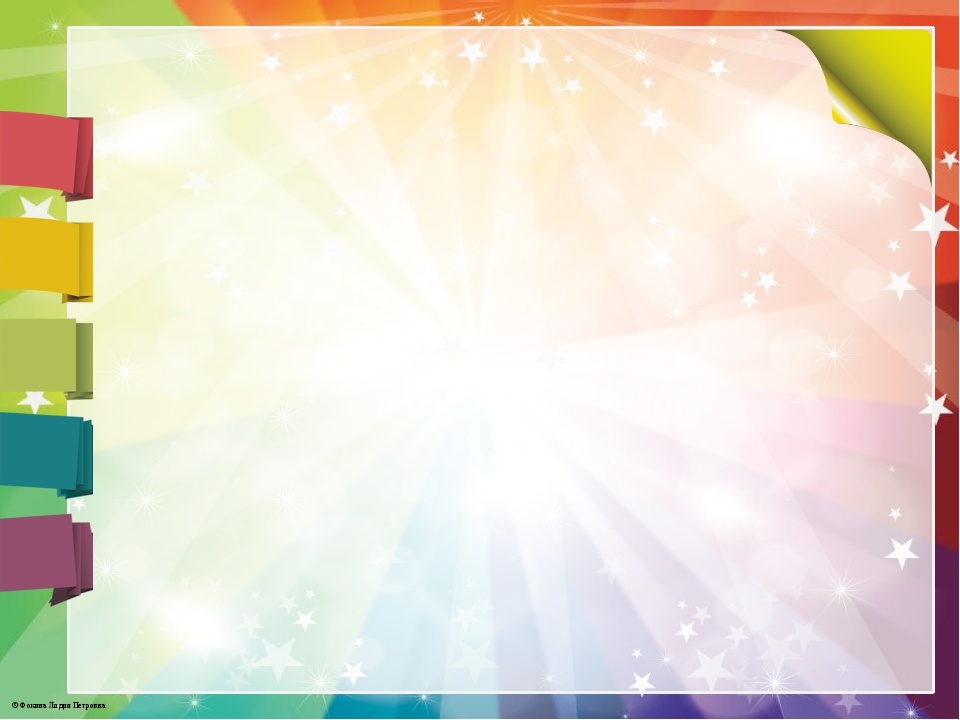 В «Дневниках классных руководителей» данное направление отражается через организацию внеклассных мероприятий.
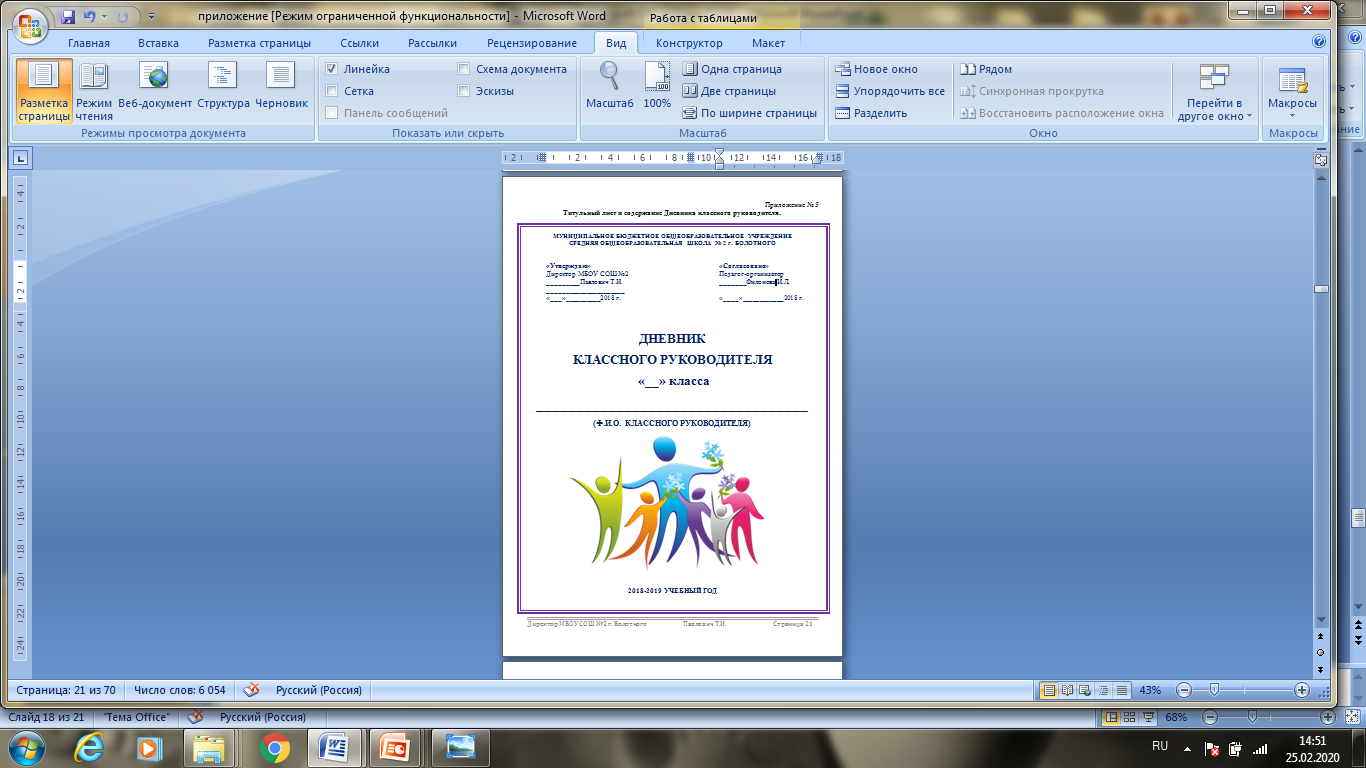 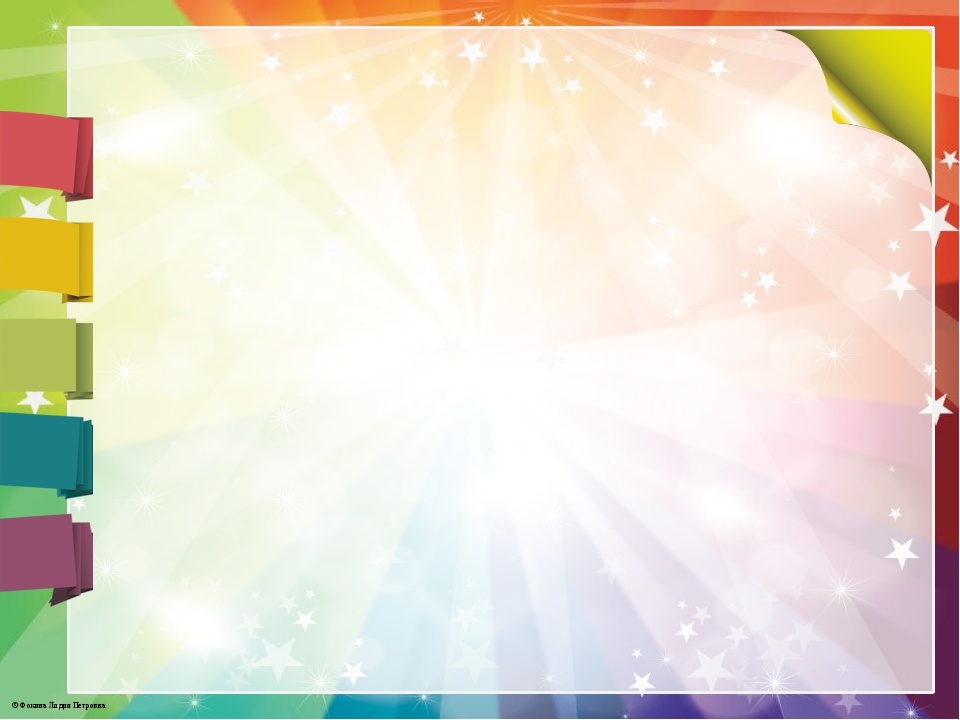 Учащиеся вовлекаются во внеурочную  деятельность в школе и учреждениях дополнительного образования.
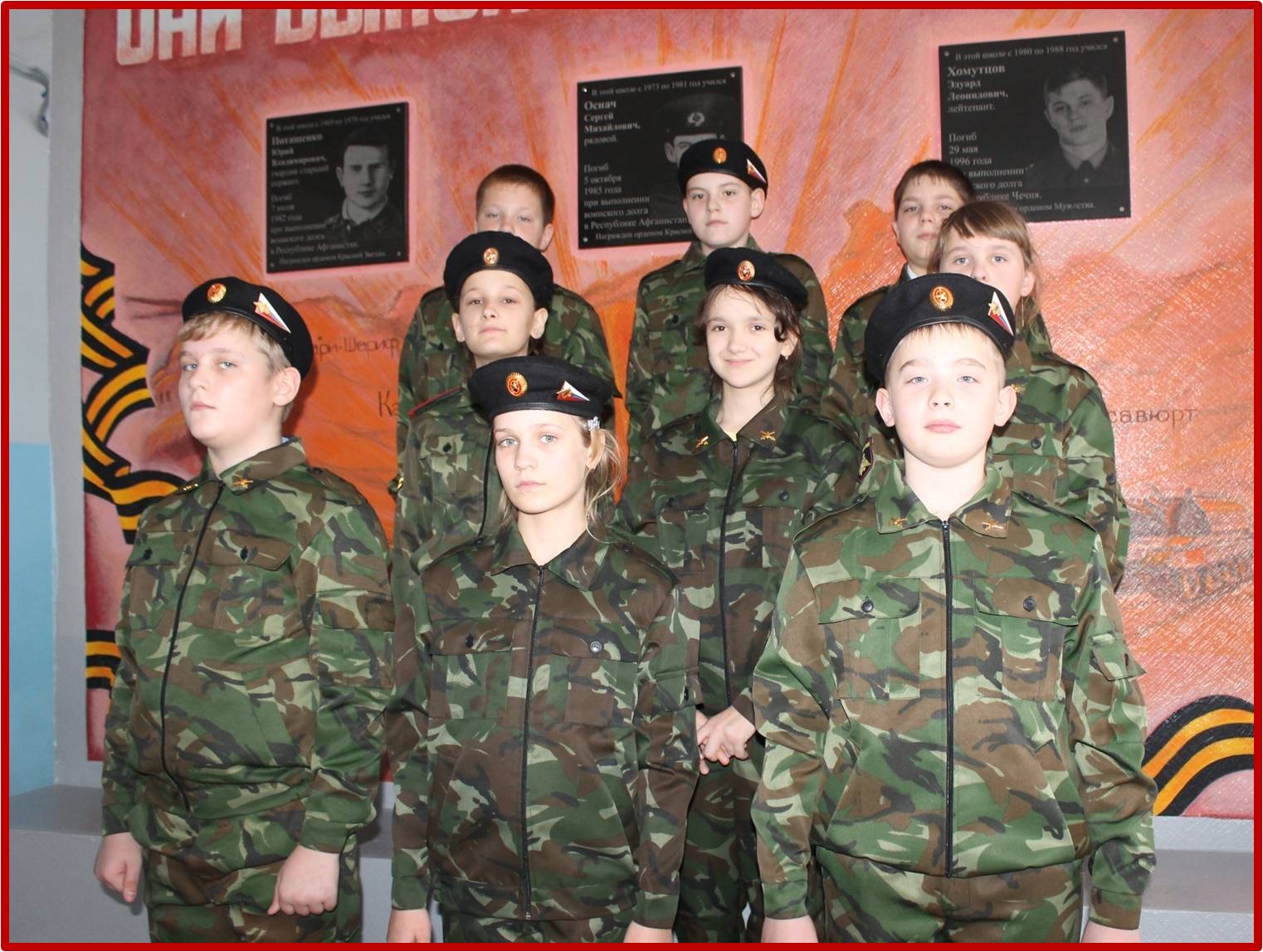 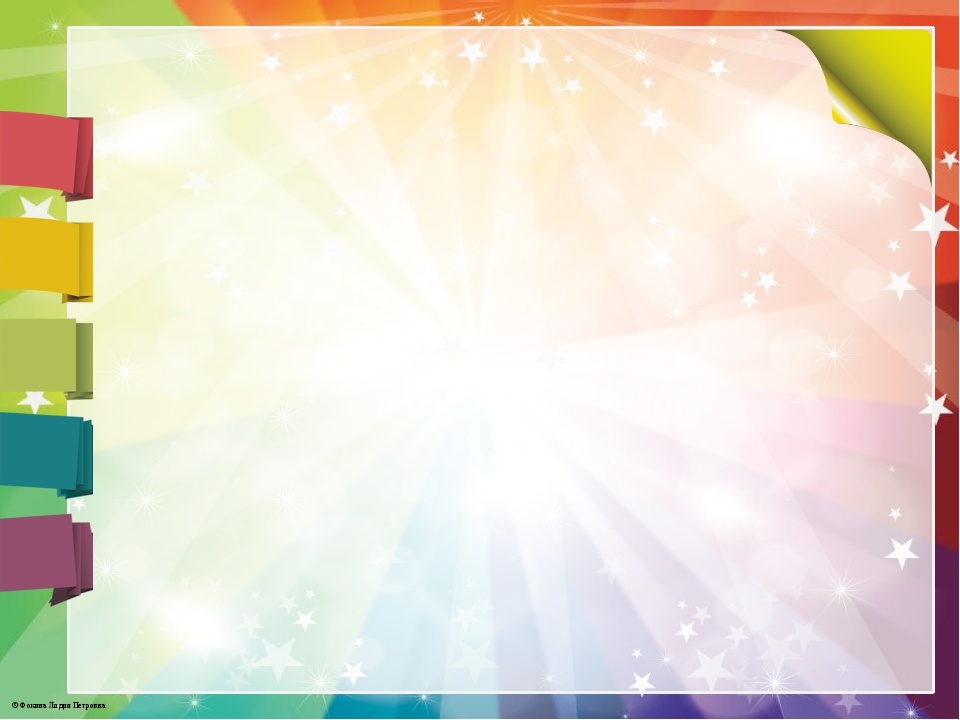 Мероприятия, посвященные жизненным ценностям.
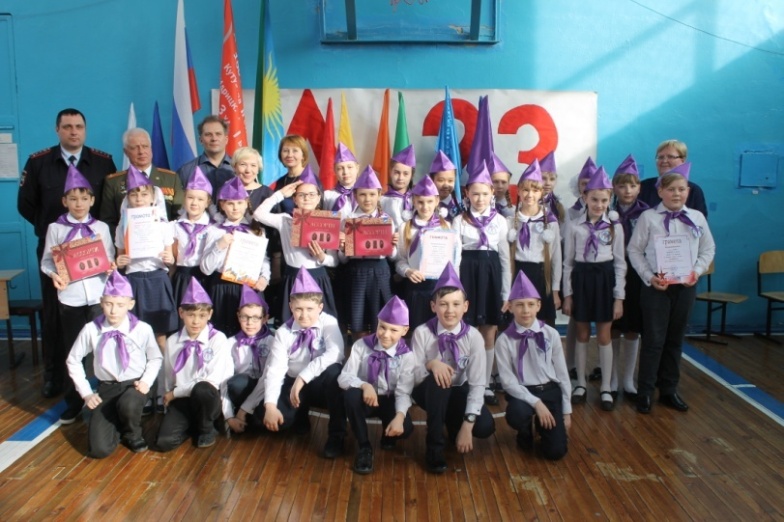 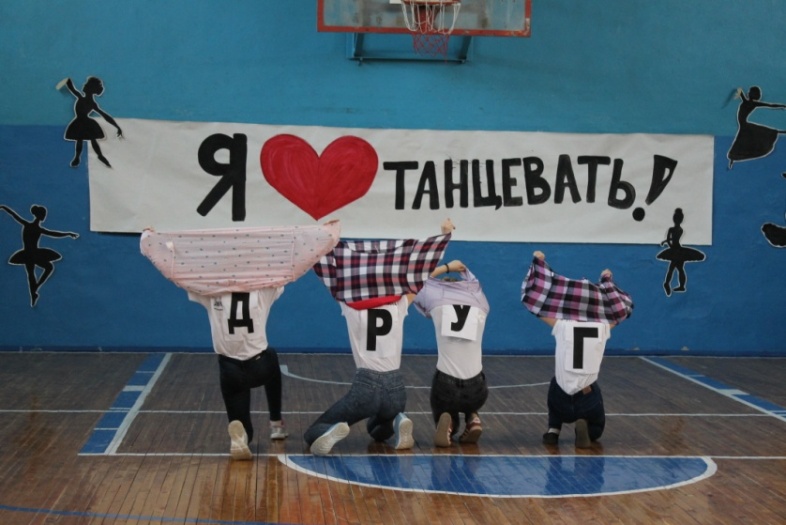 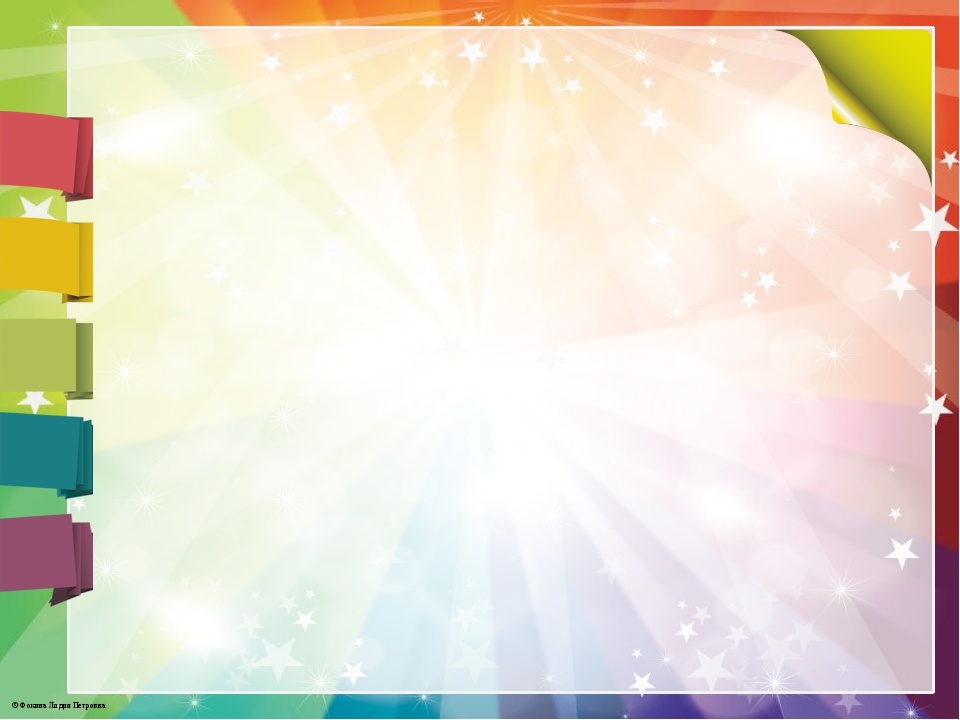 Проведение  конкурсов рисунков, фотографий, мини-плакатов, поделок.
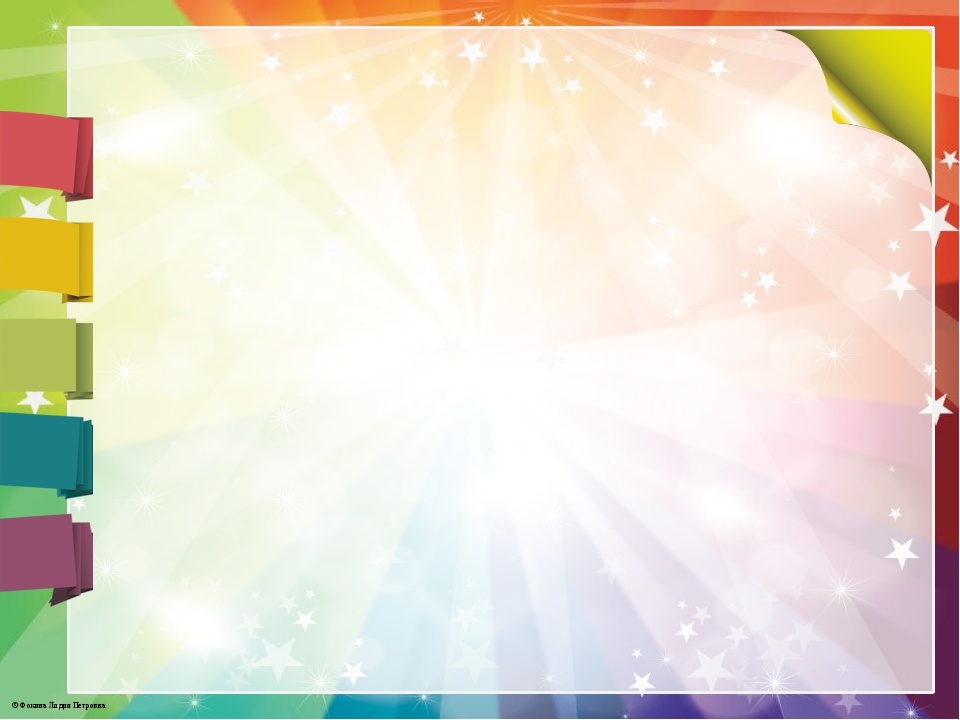 Проведение мероприятий, акций, флешмобов  по пропаганде ЗОЖ
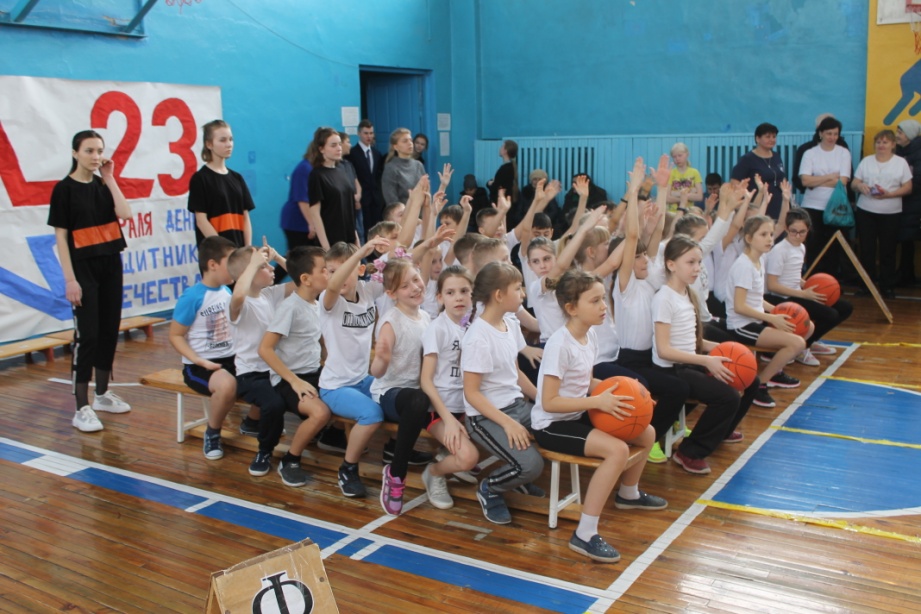 Спасибо за внимание!